Genesis 17
Renewal and Confirmation of the Covenant
The  Lord...Almighty  God
Lit:  “Jehovah...El  Shaddai.”
Jehovah  =  The eternal, ever being one. 
El(ohim) =  Might, power, omnipotence. 
Shaddai = All sufficient and all bountiful to supply all  blessings, fruitfulness and necessities.
Cf: Eph 3:20; 2 Cor 12:8,9
[Speaker Notes: Genesis 17:1
The Covenant of Circumcision
When Abram was ninety-nine years old, the Lord appeared to him and said, “I am God Almighty(48x's); walk before me faithfully and be blameless.

Ephesians 3:20
Now to him who is able to do immeasurably more than all we ask or imagine, according to his power that is at work within us,

2 Corinthians 12:8-9
Three times I pleaded with the Lord to take it away from me. But he said to me, “My grace is sufficient for you, for my power is made perfect in weakness.” Therefore I will boast all the more gladly about my weaknesses, so that Christ’s power may rest on me.]
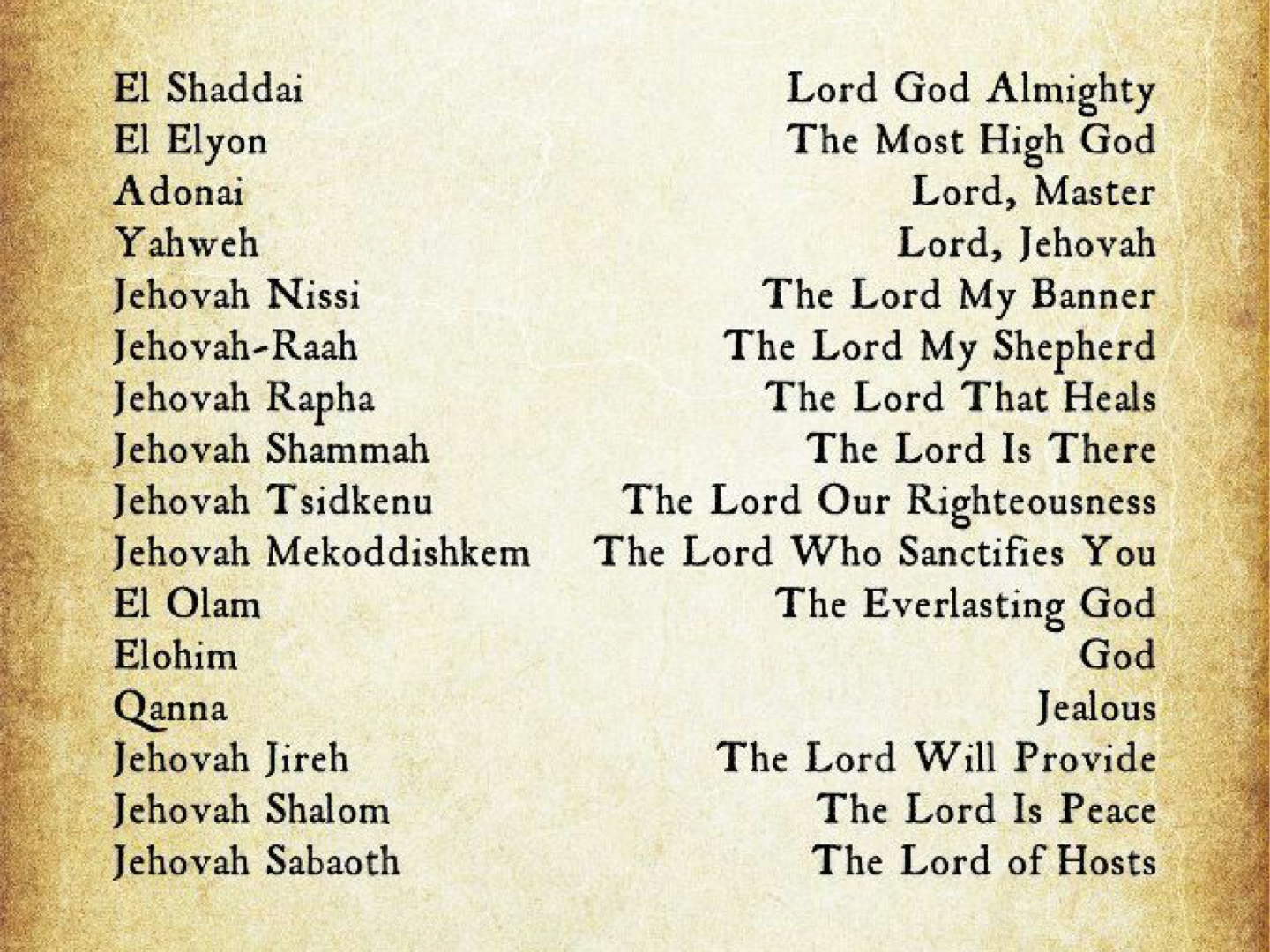 Walk before me - true religion. 
Be blameless (thou perfect)
the practice of true religion
2 Then I will make my covenant between me and you and will greatly increase your numbers.”
Genesis 17:2 (NIV)
[Speaker Notes: 2) I  will  make-  the  practice  of  true  religion. -  The  covenant  is  already  made  (15:18);  this  means,  “to  make  operative  the  covenant  that  is  in  force.”    The  time  has  come  for  the  promised  son  to come.     

Genesis 15:18
On that day the Lord made a covenant with Abram and said, “To your descendants I give this land, from the Wadi of Egypt to the great river, the Euphrates—]
No longer shall your name be called Abram, but your name shall be Abraham, for I have made you the father of a multitude of nations. I will make you exceedingly fruitful, and I will make you into nations, and kings shall come from you. And I will establish my covenant between me and you and your offspring after you throughout their generations for an everlasting covenant, to be God to you and to your offspring after you.
Genesis 17:5-7
[Speaker Notes: 5) Abram...Abraham .  From  “high  father”  to  “father  of  a  multitude.”]
8 The whole land of Canaan, where you now reside as a foreigner, I will give as an everlasting possession to you and your descendants after you; and I will be their God.”
Genesis 17:8
[Speaker Notes: 8) Everlasting .    “Age  or  age  lasting”    It  will  last  as  long  as  the  age  is  intended  to  last!]
Genesis 17:9-11
And God said to Abraham, “As for you, you shall keep my covenant, you and your offspring after you throughout their generations. This is my covenant, which you shall keep, between me and you and your offspring after you: Every male among you shall be circumcised. You shall be circumcised in the flesh of your foreskins, and it shall be a sign of the covenant between me and you.
The Covenant Sign vv. 9-14